Be Not Dismayed Whate’er Betide
(God Will Take Care Of You)
6/8
Bb/D - MI

Verses: 4/Chorus
PDHymns.com
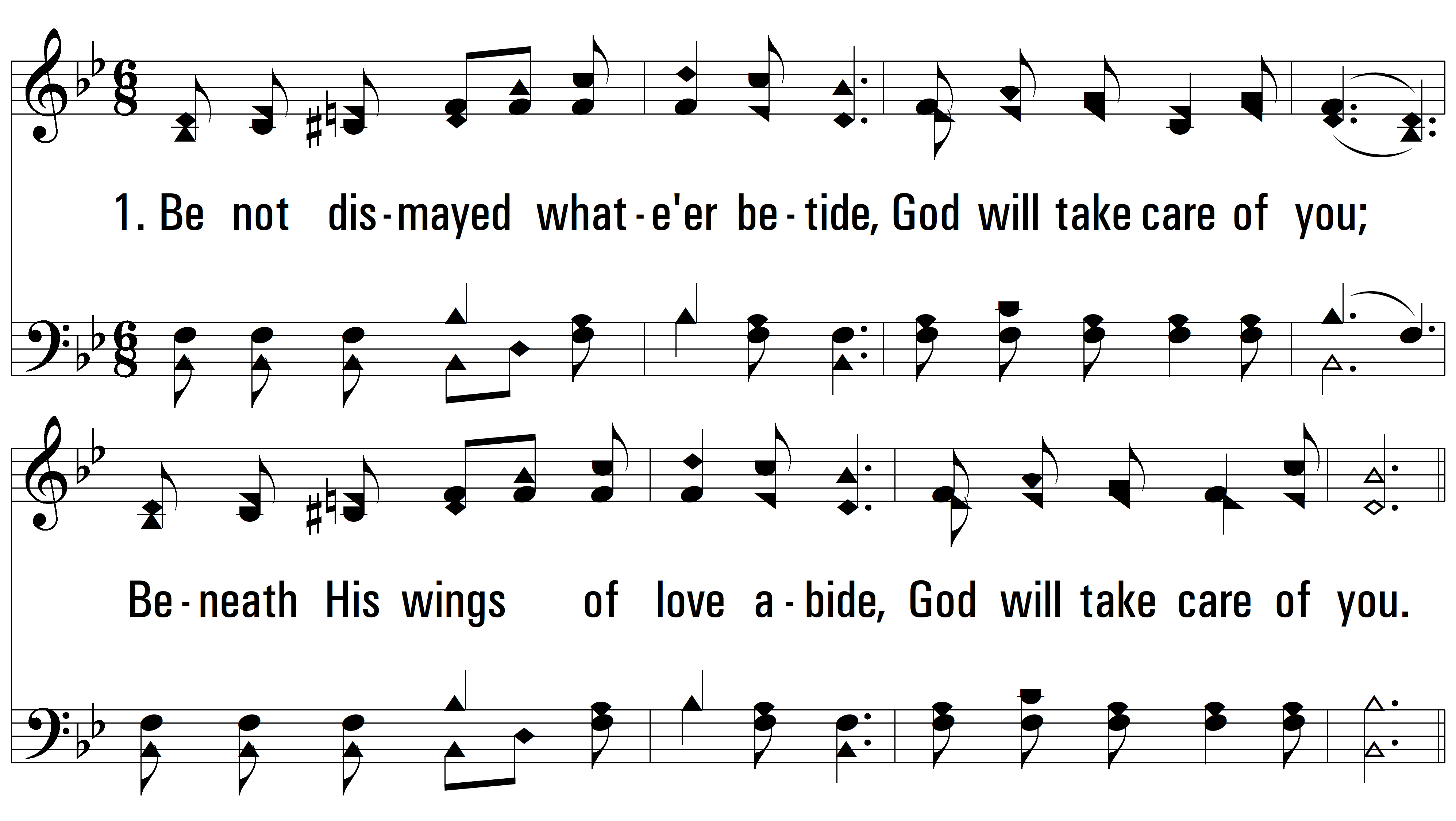 vs. 1 ~ Be Not Dismayed Whate’er Betide
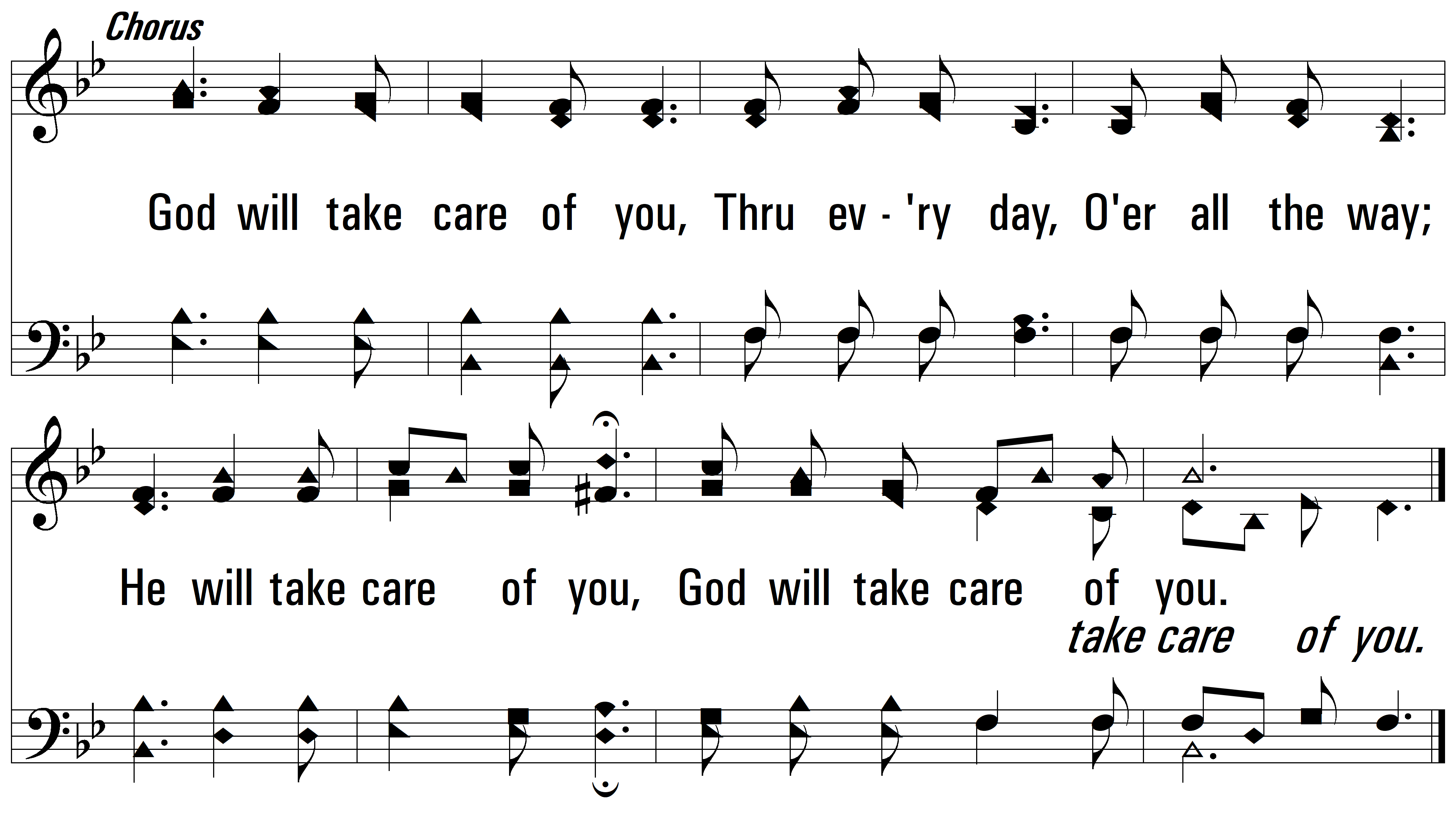 vs. 1
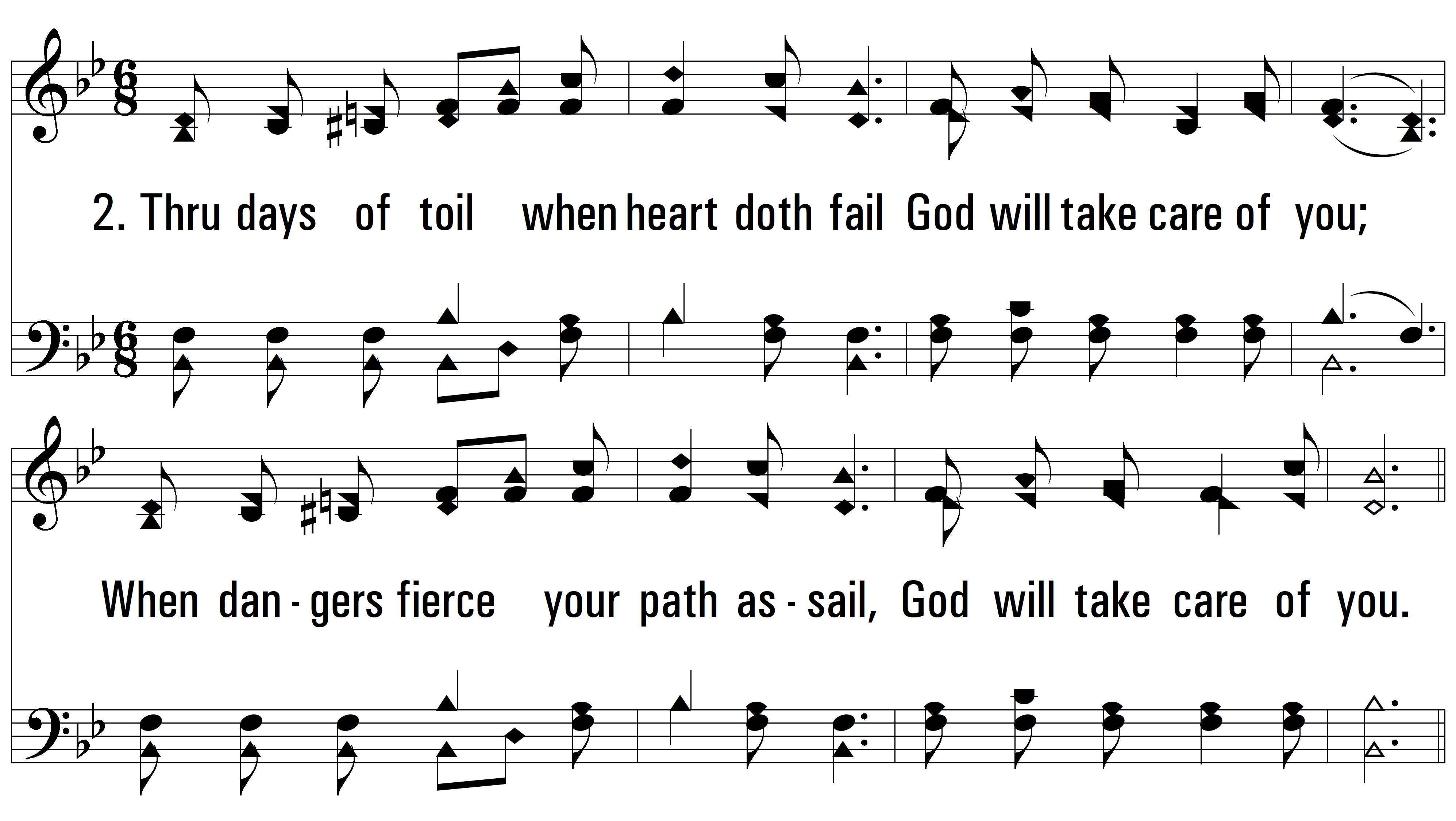 vs. 2 ~ Be Not Dismayed Whate’er Betide
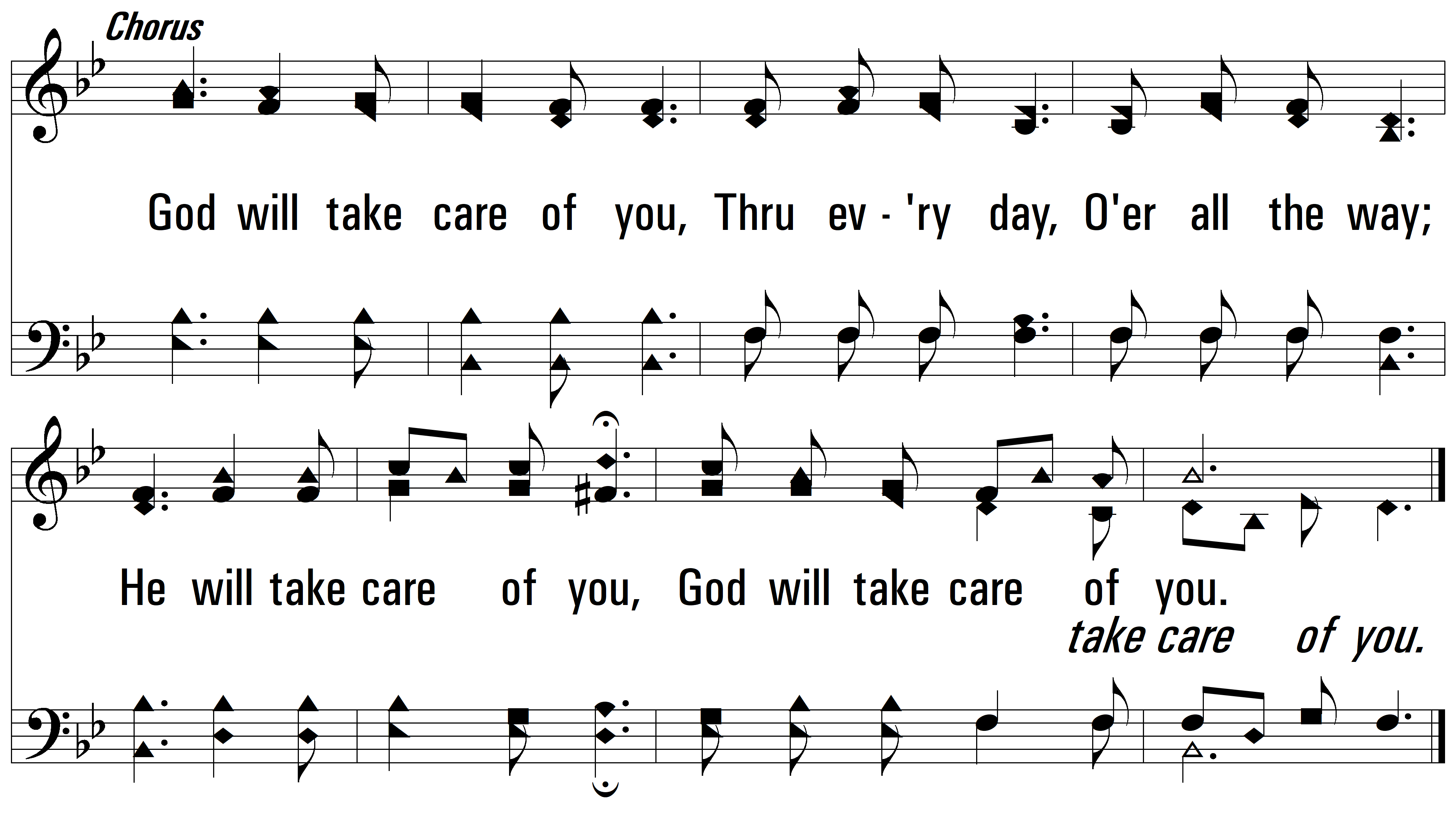 vs. 2
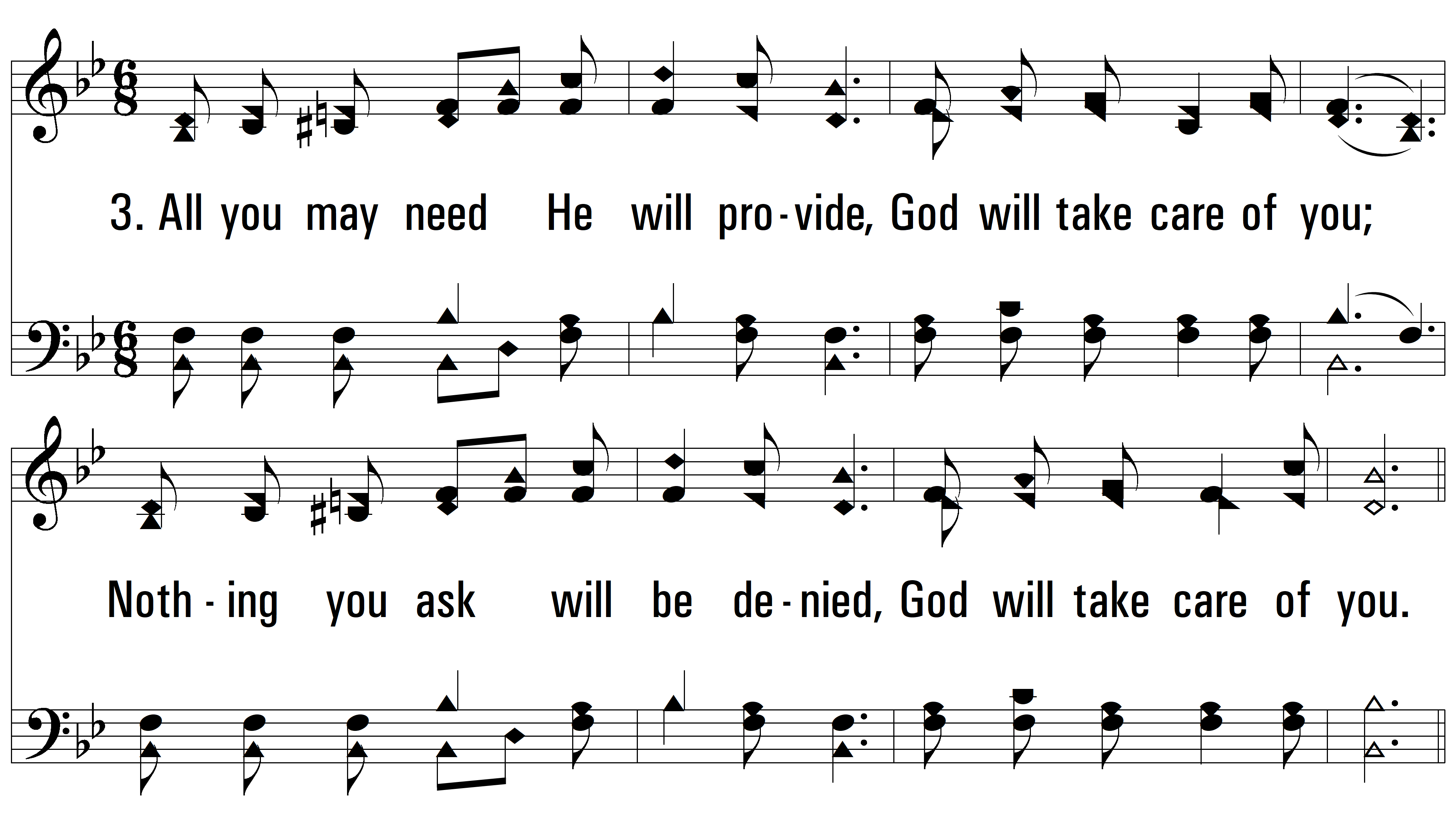 vs. 3 ~ Be Not Dismayed Whate’er Betide
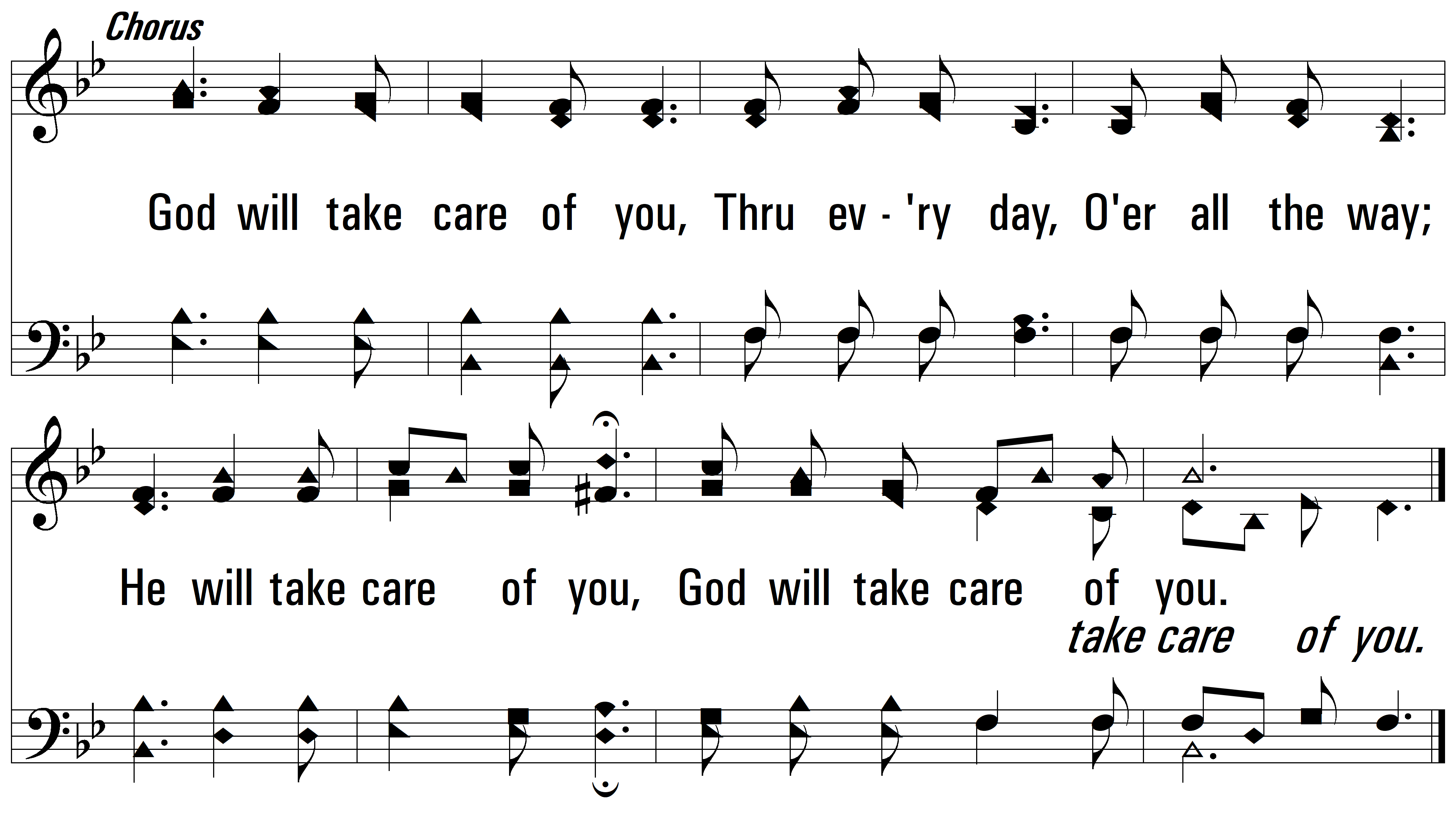 vs. 3
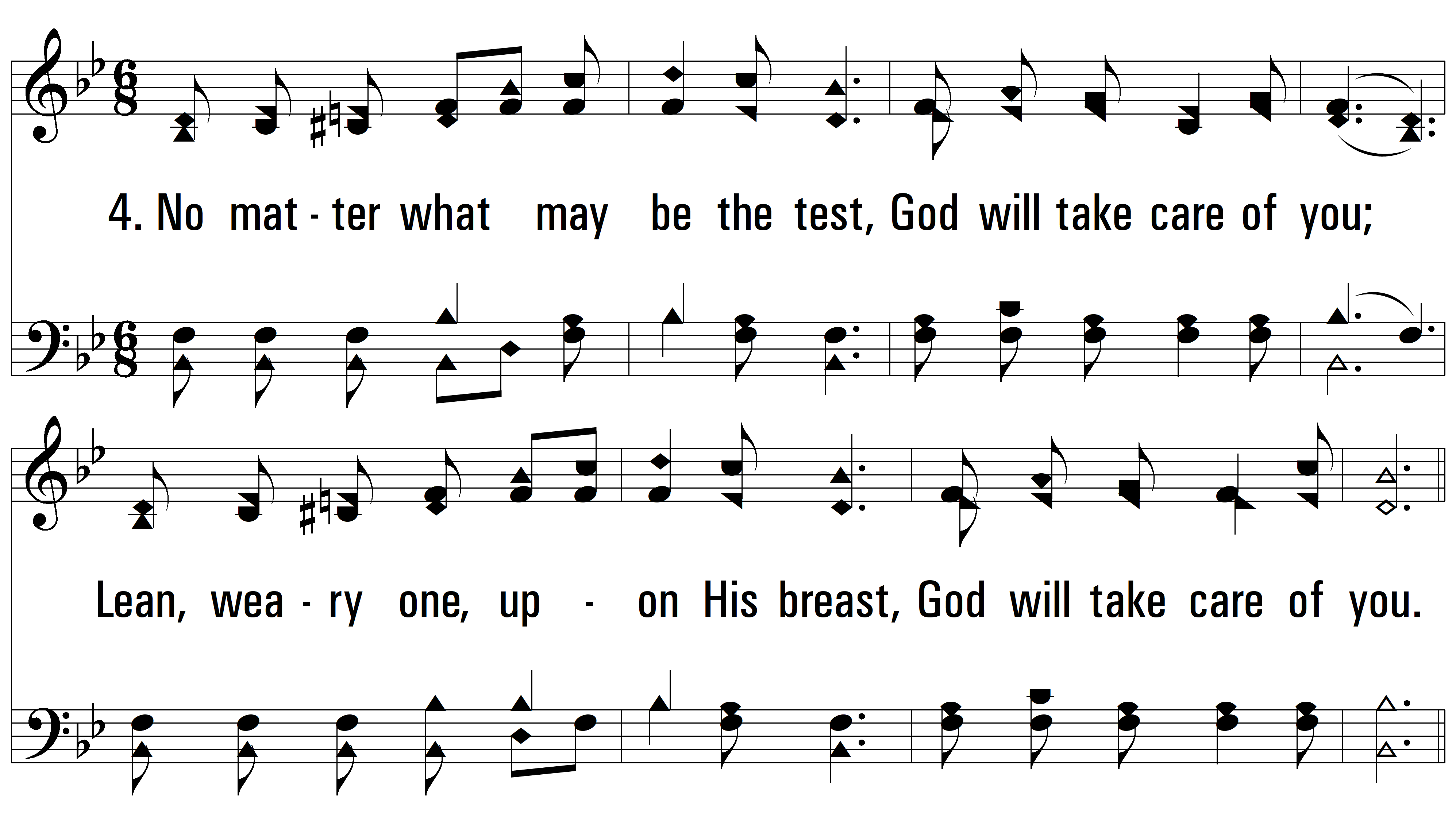 vs. 4 ~ Be Not Dismayed Whate’er Betide
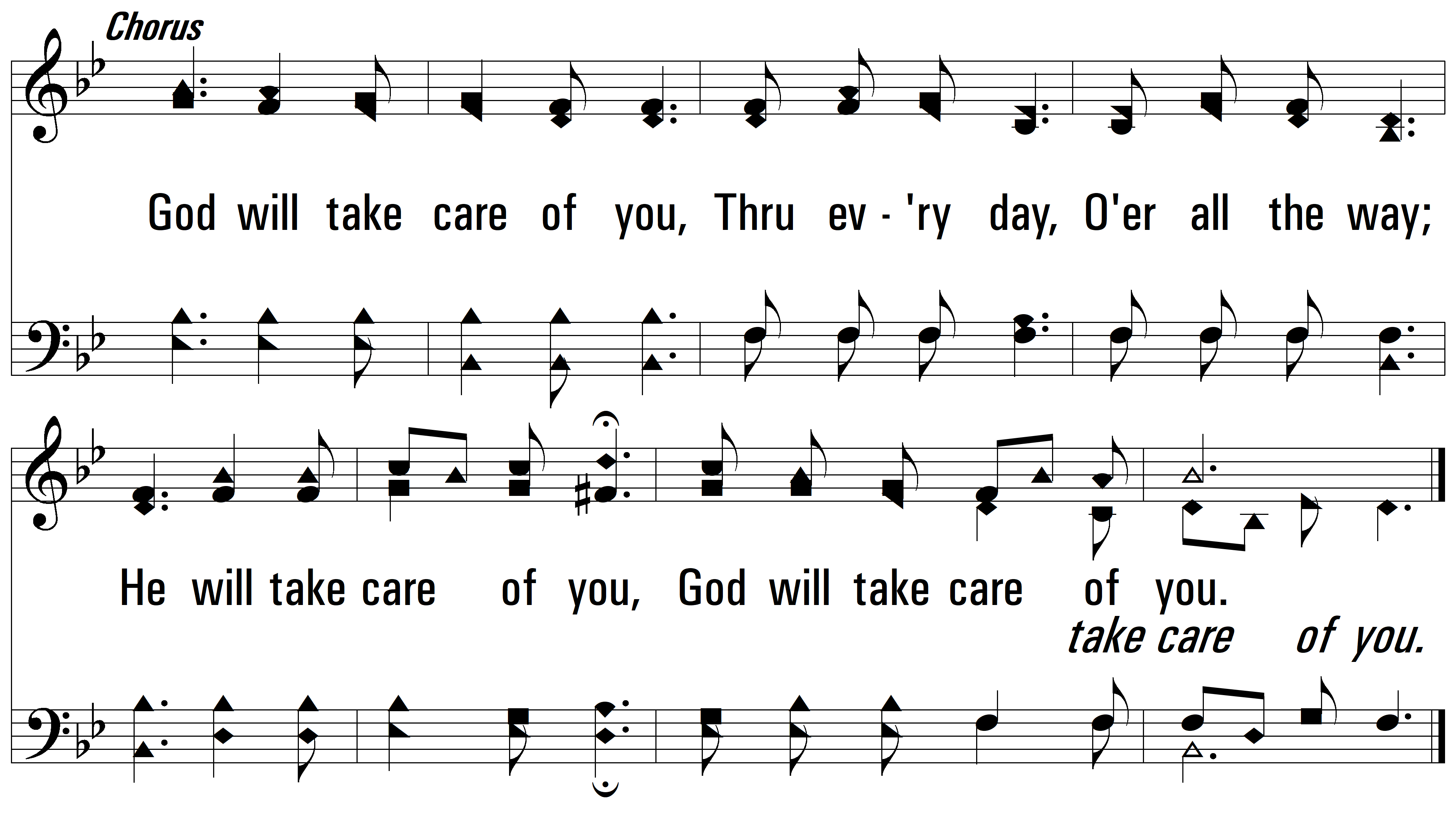 END
PDHymns.com
vs. 4